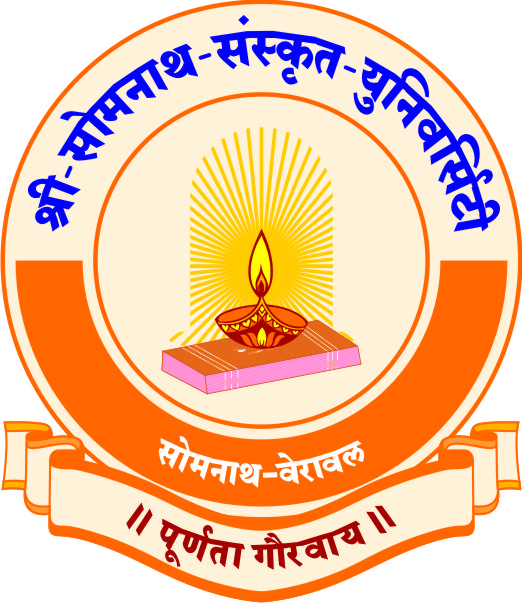 श्रीसोमनाथसंस्कृतविश्वविद्यालयः
राजेन्द्रभुवन मार्गः, वेरावलम् – ३६२२६६ गीर सोमनाथः (गुजरातम्)
व्याकरणपरिचयः
प्रस्तोत्त्री
विदुषी बोल्ला
सहायिकाचार्य्या
व्याकरणविभागः
श्रीसोमनाथसंस्कृतविश्वविद्यालयः
व्याकरणपदार्थः

व्याक्रियन्ते = व्युत्पाद्यन्ते = प्रकृतिप्रत्ययविभाग-तत्तदर्थविभाग-तत्तदन्वयबोधविषयकज्ञानम् अनेन इति व्याकरणम् अर्थात् शब्दानुशासनशास्त्रम्।
व्याकरणम् इत्यस्य सिद्धिप्रक्रिया
	कृ(डुकृञ् करणे)धातुः 
	वि आङ् कृ ल्युट्		करणाधिकरणयोश्च – करणेऽर्थे ल्युट्-प्रत्ययः।
	वि आ कृ यु			हलन्त्यम् – टकारस्येत्सञ्ज्ञा, लशक्वतद्धिते – लकारस्येत्सञ्ज्ञा।
					तस्य लोपः – इत्सञ्ज्ञकस्य लोपः, अदर्शनं लोपः – अदर्शनम्।
	वि आ कृ अन			युवोरनाकौ – यु-इत्यस्य स्थाने अनादेशः।
	वि आ कर् अन			सार्वधातुकार्धधातुकयोः – गुणः, उरण् रपरः – रपरत्वम्।
	व्या कर् अन			इको यणचि – इकारस्य स्थाने यकारः।
	व्या कर् अण			अट्कुप्वाङ्नुम्व्यवायेऽपि – नकारस्य णकारः।
	व्याकरण			वर्णमेलनम्, कृत्तद्धितसमासाश्च – कृदन्तात् प्रातिपदिकसञ्ज्ञा।
	व्याकरण सु			स्वाद्युत्पत्तिः।
	व्याकरण अम्			अतोऽम् – सु-इत्यस्य स्थाने अमादेशः।
	व्याकरणम्			अमि पूर्वः – पूर्वरूपैकादेशः।
अष्ट व्याकरणानि

इन्द्रश्चन्द्रः काशकृत्स्नापिशली शाकटायनः।
पाणिन्यमरजैनेन्द्राः जयन्त्यष्टादिशाब्दिकाः॥ (वोपदेवस्य)

ऐन्द्रं चान्द्रं काशकृत्स्नं कौमारं शाकटायनम्।
सारस्वतं चापिशलं शाकलं पाणिनीयकम्॥ (तत्वनिधिः)
व्याकरण के इतिहास को चार युगों में विभक्त कर सकते है

पूर्व पाणिनीय काल – इनके कृतियों के कतिपय अंश ही उपलब्ध है।
उदय काल – त्रिमुनि व्याकरण का उदय
व्याख्या काल – अष्टाध्यायी एवं महाभाष्य पर टीका ग्रन्थों का प्रणयन, यथा – वामन, जयादित्य, हरदत्त, कैयट आदि।
प्रक्रिया काल – व्याकरण को सुगम बनाने की दृष्टि से अष्टाध्यायी क्रम को छोड कर प्रयोग सिद्धि की दृष्टि से नवीन क्रम में सूत्रों को प्रतिबद्ध किया गया है। इसके मुख्य आचार्य – रामचन्द्राचार्य, शेष श्रीकृष्ण, भट्टोजि दीक्षित, नागेशभट्ट आदि।
पूर्व पाणिनीय काल

	जिनका उल्लेख आचार्य पाणिनि द्वारा किया गया - आपिशलि, काश्यप, गार्ग्य, गालव, चाक्रवर्मण, भारद्वाज, शाकटायन, शाकल्य, सेनक, स्फोटायन, पौष्करसादि आदि। 
इसके अतिरिक्त कुछ पाणिनि के पूर्व वैयाकरण – इन्द्र – व्याकरण शास्त्र के प्रथम प्रवक्ता है (तैत्तिरीयसंहिता)। ऐन्द्रव्याकरण का अनुवर्त्तन कातन्त्रव्याकरण में देखने को मिलता है।
काशकृत्स्न – काशकृत्स्न धातुपाठ उपलब्ध होता है।
भागुरिः – 	वष्टि भागुरिरल्लोपमवाप्योरुपसर्गयोः।
		आप चैव हलन्तानां यथा वाचा निशा दिशा॥
माध्यन्दिनी – माध्यन्दिनी शिक्षा
2. उदय काल – त्रिमुनि व्याकरण का उदय। इस काल का विस्तार अष्टम शती वि॰पू॰ से द्वितीय शती वि॰पू॰ तक।
त्रिमुनिव्याकरणम्

त्रयो मुनयः = पाणिनि-कात्यायन-पतञ्जलिरूपाः सूत्र-वार्त्तिक-भाष्यकाराः।
पाणिनिः
	
		अपरं नाम	-	आहिकः, शालातुरीयः, दाक्षीपुत्रः
		पितरौ		-	पणिनः / शलङ्कुः, दाक्षी
		भ्राता		-	पिङ्गलमुनिः
		गुरुः		-	उपवर्षः
		देशः		-	शलातुर(लाहोर)ग्रामः
		कालः		-	500 ई॰पू॰, 2900 वि॰पू॰ (युधिष्ठिरमीमांसकानुसारम्)
					700 ई॰पू॰ से 600 ई॰पू॰ के मध्य (डॉ॰गोल्डस्टकर और भण्डारकर)
					350 ई॰पू॰ (मैक्समूलर)
		ग्रन्थाः		-	अष्टाध्यायी, धातुपाठः, गणपाठः, लिङानुशासनम्, 					पाणिनीयशिक्षा, यजुर्वेदप्रातिशाख्यम्, 							जाम्बवतीविजयकाव्यञ्च।
अथ कालेन वर्षस्य शिष्यवर्गो महानभूत्,
तत्रैकः पाणिनिर्नाम जडबुद्धितरोऽभवत्।
स शुश्रूषापरिक्लिष्टः प्रेषितो वर्षभार्यया,
अगच्छत्तपसे खिन्नो विद्याकामो हिमालयम्॥

(कथासरित्सारगः)
सूत्रस्य स्वरूपम्

अल्पाक्षरमसन्दिग्धं सारवद्विश्वतो मुखम्।
अस्तोभमनवद्यञ्च सूत्रं सूत्रविदो विदुः॥

अर्थः – अल्पाक्षरत्वम्, असन्दिग्धत्वम्, सारवत्त्वम्, व्यापकार्थप्रकाशकत्वम्, अर्थविहीनशब्दराहित्यम्, विशुद्धसंरचनत्वञ्च भवेत्, तत् सूत्रमिति विज्ञेयम्।
सूत्रस्य भेदाः

सञ्ज्ञा च परिभाषा च विधिर्नियम एव च।
अतिदेशोऽधिकारश्च षड्विधं सूत्रलक्षणम्॥
पाणिनिकात्यायनयोः मध्यकाले व्याडिः आसीत् – सङ्ग्रहग्रन्थः (पाणिनीयव्याकरणेन सम्बद्धः)
कात्यायनः
	
		अपरं नाम	-	वररुचिः
		पितरौ		-	सोमदत्तः, वसुदत्ता
		गुरुः		-	उपवर्षः
		देशः		-	कौशाम्बी
		कालः		-	300 ई॰पू॰, 2900 वि॰पू॰ (युधिष्ठिरमीमांसकानुसारम्)
		ग्रन्थाः		-	वार्त्तिकपाठः (भाष्यसूत्रम् - भर्त्तृहरिः), शुल्वसूत्रम्, 					शुक्लयजुःप्रातिशाख्यम्, कात्यायनश्रौतसूत्रञ्च।
वार्त्तिकस्य स्वरूपम्

उक्तानुक्तदुरुक्तानां चिन्ता यत्र प्रवर्तते।
तं ग्रन्थं वार्त्तिकं प्राहुर्वार्त्तिकज्ञा विचक्षणाः॥
पतञ्जलिः
	
		अपरं नाम	-	शेषावतारः, गोनर्दीयः।
		माता		-	गोणिका
		देशः		-	गोनर्दः
		कालः		-	150 ई॰पू॰, 200 वि॰पू॰ (युधिष्ठिरमीमांसकानुसारम्)
		ग्रन्थाः		-	महाभाष्यम्, योगदर्शनम्, चरकसंहिता च।
3. व्याख्या काल

पञ्चमशताब्दी से चौदहवीं शताब्दी तक।

महाभाष्यस्य प्रसिद्धटीकाः

महाभाष्यदीपिका 	- 	भर्त्तृहरिः
प्रदीपः		- 	कैयटः
उद्योतः		- 	नागेशः

अष्टाध्याय्याः प्रसिद्धटीकाः

काशिकावृत्तिः 	- 	वामनजयादित्यौ
भागवृत्तिः		-	अज्ञातः
भाषावृत्तिः		-	पुरुषोत्तमदेवः
दुर्घटवृत्तिः		-	शरणदेवः
शब्दकौस्तुभः 	-	भट्टोजिदीक्षितः
4. प्रक्रिया काल

आदिग्रन्थः – रूपावतारः – धर्मकीर्त्तिः (बौद्धः)
प्रक्रियाकौमुदी – रामचन्द्राचार्यः – आन्ध्रप्रदेशस्थः, 1425 ई॰
सिद्धान्तकौमुदी – भट्टोजिदीक्षितः – मूलतः आन्ध्रीयः।
प्रक्रियासर्वस्वम् - नारायणभट्टः
भट्टोजिदीक्षितः
	
		पितरौ		-	सोमदत्तः, वसुदत्ता
		गुरुः		-	नृसिंहाश्रमः, अप्पयदीक्षितश्च
		भ्राता		-	रंगोजिभट्टः
		पुत्रः		-	भानुजिदीक्षितः
		पौत्रः		-	हरिदीक्षितः
		भ्रातुष्पुत्रः	-	कोण्डभट्टः
		शिष्याः		-	वनमाली मिश्रः – वैयाकरणमतोन्मज्जनी
					नीलकण्ठशुक्लः – शृङ्गारशतकम्
					वरदराजः - लघुसिद्धान्तकौमुदी
		ग्रन्थाः		-	34 ग्रन्थाः
अष्टाध्याय्यां सूत्रसङ्ख्या – 3992

सिद्धान्तकौमुद्या सूत्रसङ्ख्या - 3978
सिद्धान्तकौमुद्याः प्रसिद्धटीकाः

प्रौढमनोरमा – स्वोपज्ञटीका
तत्त्वबोधिनी – ज्ञानेन्द्रसरस्वती
बृहच्छब्देन्दुशेखरः – नागेशः
लघुशब्देन्दुशेखरः – नागेशः
बालमनोरमा – वासुदेवदीक्षितः
विद्याविलासः - शिवरामत्रिपाठी
नागेशभट्टः
	
		पितरौ		-	शिवभट्टः, सतीदेवी
		गुरुः		-	हरिदीक्षितः, रामरामभट्टाचार्य्यः
		जन्मवर्षम्	-	1675
		मत्युवर्षम् 	-	1745
		शिष्याः		-	राजा रामसिंहः – आध्यात्मरामायणटीका
					वैद्यनाथपायगुण्डे
शाकटायनः (611 ई॰ - 670)
अष्टाध्यायी में तीन बार उल्लेख मिलता है – 3/4/111, 8/3/18, 8/4/50
अनुशाकटायनं वैयाकरणाः – काशिकायाम्
नाम च धातुजमाह निरुक्ते व्याकरणे शकटस्य तोकम् – महाभाष्यम्

जैनमतावलम्बी अवान्तरकालीनवैयाकरणः – जैनशाकटायनः।
पाल्यकीर्त्तिः नाम आसीत्।
शब्दानुशासनस्य मूलसूत्रपाठः, स्वोपज्ञटीका – अमोघवृत्तिः – 18 सहस्रश्लोकाः।
चत्वारः अध्यायाः।
समयः – 995 ईस्वी।
भर्त्तृहरिः
	
		नामान्तराणि	-	हरिः, हरिवृषभः
		गुरुः		-	वसुरातः
		स्थानम्		-	काश्मीरः
		समयः		-	400 ई॰ – 450ई॰ जन्म
		ग्रन्थाः		-	महाभाष्यस्य प्राचीनटीका, वाक्यपदीयम्, वाक्यपदीयस्य 						स्वोपज्ञटीका, धातुसमीक्षा, शब्दधातुसमीक्षा, शतकत्रयम्।

	ब्रह्मकाण्डे – 156, वाक्यकाण्डे – 487, पदकाण्डे – 1323 कारिकाः सन्ति। सर्वाः - 1966
वामनजयादित्यौ
	
		स्थानम्		-	काश्मीरः
		प्रसिद्धटीकाः	-	न्यास (काशिकाविवरणपञ्जिका) – जिनेन्द्रबुद्धिः।
					पदमञ्जरी – हरदत्तः मिश्रः।
जैनेन्द्रः
	
		नाम		-	देवनन्दी, पूज्यपादः

	लघुपाठे 3000 सूत्राणि, बृहत्पाठे 3700 सूत्राणि।
	टीकाः – अभयनन्दिकृतमहावृत्तिः, 
		प्रभाचन्द्रकृतशब्दाम्भोजभास्करन्यासः, 
		श्रुतिकीर्त्तिकृतपञ्चवस्तुप्रक्रिया, 
		महाचन्द्रकृतलघुजैनेन्द्रः
हेमचन्द्रः (सिद्धहेमशब्दानुशासनम् (पञ्चाङ्गव्याकरणम्) – 12 शती)
	
		आश्रयदाता	-	जयसिंह सिद्धराजः
		ग्रन्थाः		-	सूत्रपाठः (8 अध्यायाः), धातुपाटः, उणादिसूत्राणि, गणपाठः, 					लिङ्गानुशासनम्, स्वोपज्ञवृत्तयश्च।
सारस्वतव्याकरणम् (अनुभूतिस्वरूपाचार्यः)

		टीकाकाराः – 	चन्द्रकीर्त्तिः। 
				पुञ्जराजः। 
				अमरभारती - सुबोधिनी। 
				वासुदेव भट्टः – सारस्वतप्रसादः। 
				भट्टधनेश्वरः – टिप्पणम्।